Partaking of the Lord’s Supper on Sunday Night
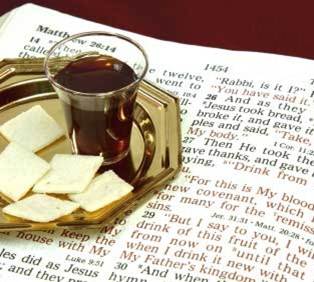 [Speaker Notes: Thankful for God’s plan to save man through His love, mercy, forgiveness, grace & kindness in loving us so much that He would send His Son to die on the cross for our sins & we can have the opportunity to remember His death on the 1st day of the week.  But it is heart wrenching when division occurs over the partaking of the Lord’s supper.  Jesus prayed that we might have unity based on the truth, that we love one another, and stand up for what’s right.  I would like to start the sermon by asking a question.]
Partaking of the Lord’s Supper on Sunday Night
Does the church have scriptural authority to provide an
opportunity for saints to partake of the Lord’s supper in a 
2nd assembly on the 1st day of the week when some or 
most of the saints have partaken in the morning?

If there is scriptural authority, does the church have a right 
to prevent a saint from eating the Lord’s supper during a 
Lord’s day assembly? 

Examine everything carefully that is taught by the Bible!
(Acts 17:11; 1 Thess. 5:21-22; John 12:48-50)
[Speaker Notes: If you have any questions about the sermon, please feel free to ask after services are over and we will do our best to answer from the Scriptures.]
Baptized believers were taught to obey Jesus
About 3,000 penitent believers were baptized on Pentecost
& the Lord added the saved to the church (Acts 2:36-47) 
or kingdom of Christ (Matthew 16:18-19).

“They were continually devoting themselves to the
apostles’ teaching & to fellowship, to the breaking of bread 
& to prayer” (Acts 2:42)

Jesus told His apostles to teach the baptized disciples to 
observe all that He commanded which included the Lord’s 
supper (Matthew 28:18-20).
1 Cor. 11:17-34, “But in the following instructions I do not 
commend you, because when you come together it is not for 
the better but for the worse. For, in the first place, when you 
come together as a church, I hear that there are divisions
among you. And I believe it in part, for there must be
factions among you in order that those who are genuine
among you may be recognized. When you come together, 
It is not the Lord's supper that you eat. For in eating, each 
One goes ahead with his own meal. One goes hungry,
another gets drunk. What! Do you not have houses to eat &
drink in?  Or do you despise the church of God…
1 Cor. 11:17-34, and humiliate those who have nothing?
What shall I say to you? Shall I commend you in this? No, I 
will not. For I received from the Lord what I also delivered to 
you, that the Lord Jesus on the night when he was betrayed 
took bread, & when he had given thanks, he broke it, & 
said, “This is my body, which is for you. Do this in
remembrance of me.” In the same way also he took the cup, 
after supper, saying, “This cup is the new covenant in my 
blood. Do this, as often as you drink it, in remembrance of 
me.” For as often as you eat this bread & drink the cup, you 
proclaim the Lord's death until he comes…
1 Cor. 11:17-34, 
Whoever, therefore, eats the bread or drinks the cup of the
Lord in an unworthy manner will be guilty concerning the 
body and blood of the Lord.  Let a person examine himself, 
then, and so eat of the bread and drink of the cup. For 
anyone who eats and drinks without discerning the body 
eats and drinks judgment on himself.  That is why many of
you are weak and ill, and some have died.  But if we
judged ourselves truly, we would not be judged. But when 
we are judged by the Lord, we are disciplined so that we 
may not be condemned along with the world…
1 Cor. 11:17-34, 

So then, my brothers, when you come together to eat,
wait for one another— 
if anyone is hungry, 
let him eat at home— 
so that when you come together 
it will not be for judgment. 
About the other things I will give directions when I come.
Things Necessary to Properly Eat the Lord’s Supper
Correct Realm: Be a citizen of God’s kingdom 
(Luke 22:16-19; Colossians 1:13-14)

Correct Arrangement: In the assembly of the church, 
“when you come together” [5X] but not by yourself 
(1 Corinthians 11:17-20, 33-34)

Correct Time: Any time on the 1st day of the week, 
but not any other day (Acts 20:7; cf. 1 Cor. 11:26)
[Speaker Notes: Mt. 18:20 is misused “where 2 or 3 are gathered together in my name, there I am in the midst of them”  That context is carrying out discipline against an individual.  God is with those or approve of those who discipline a rebellious sinner who refuses to repent.]
Things Necessary to Properly Eat the Lord’s Supper
Correct Elements: Unleavened Bread & Fruit of the Vine
(Matthew 26:17, 26-29)

Correct Attitude of Participants: Examine yourself-
must partake in a worthy manner (1 Cor. 11:27-28)

If a Christian was unable to partake on Sunday morning,
why can’t they partake if they are doing it on the right day, 
in the church assembly, with the correct elements, & doing
it with the right heart in remembering the Lord’s death?
OT Example Can Help Us Understand this Principle
The Law of Moses is not our standard for today, but we
can learn eternal principles from their example that can 
help guide our decisions today (Romans 15:4).

Since the Lord’s supper is the NT fulfillment of the OT 
Passover, we can learn from an example of the Israelites 
who asked why they couldn’t partake of the Passover 
because they were unclean for touching a dead body.
The LORD spoke to Moses in the wilderness of Sinai, in the
1st month of the 2nd year after they had come out of the 
land of Egypt, saying, saying, "Now, let the sons of Israel 
observe the Passover at its appointed time. "On the 14th day 
of this month, at twilight, you shall observe it at its appointed 
time; you shall observe it according to all its statutes and 
according to all its ordinances." So Moses told the sons of 
Israel to observe the Passover. They observed the Passover in 
the 1st month, on the 14th day of the month, at twilight, in the 
wilderness of Sinai; according to all that the LORD had 
commanded Moses, so the sons of Israel did (Numbers 9:1-5)
[Speaker Notes: God could have said a specific time on the Lord’s day to partake of the Lord’s supper like he did with the Passover (at twilight) but he didn’t.]
But there were some men who were unclean because of
the dead person, so that they could not observe Passover
on that day; so they came before Moses & Aaron on that
day. Those men said to him, "Though we are unclean 
because of the dead person, why are we restrained from 
presenting the offering of the LORD at its appointed time 
among the sons of Israel?“ (Numbers 9:6-7)

Through no fault of their own they couldn’t partake. 

Moses said to them, "Wait, & I will listen to what the LORD
will command…" (Num. 9:8) Moses waited for permission!
[Speaker Notes: The scriptures have now been once for all time delivered to the saints which we are to contend earnestly for (Jude 1:3).  No additional revelation on this subject.  When we read we can understand it & apply it to our lives (Eph. 3:3-5)]
Then the LORD spoke to Moses, saying, "Speak to the sons
of Israel, saying, 'If any one of you or of your generations 
becomes unclean because of a dead person, or is on a 
distant journey, he may, however, observe the Passover to 
the LORD. 'In the 2nd month on the 14th day at twilight,
they shall observe it; they shall eat it with unleavened 
bread & bitter herbs (Numbers 9:9-11)

These individuals got permission to partake another time.

Shouldn’t Christians have an opportunity to partake of the
Lord’s supper Sunday night, if they couldn’t in the morning?
[Speaker Notes: This is not a convenience issue, this is not an either or situation.  I just didn’t feel like coming this morning.  I didn’t need it.]
But what about the Israelite who didn’t have a scriptural 
reason for not observing the Passover?

“But the man who is clean & is not on a journey, & yet 
neglects to observe the Passover, that person shall then
be cut off from his people, for he did not present the
offering of the Lord at its appointed time. That man will 
bear his sin” (Numbers 9:13).

A Christian who neglects the command to take the Lord’s 
supper or if they do it in an unworthy manner will be held 
accountable by the Lord (1 Cor. 11:27-32; Heb. 10:23-31).
Objections to Partaking on Sunday Night
“I’ve seen many members that have abused it. 
They should have been here on Sunday morning”

Answer- Can you read the intents of someone’s heart and
because some have abused it say that no one has the right 
to partake on Sunday night?  Some may have been out of 
town, had to work, had a sick child, felt bad in the morning 
but better later.  The command is to the individual, “Let a 
person examine himself” not the church (1 Cor. 11:28).
[Speaker Notes: We all have likely seen in the congregations we have attended through the years that some have taken it as a convenience issue.  There are many who think they have fulfilled their duty to the Lord and their brethren by attending on Sunday morning and then do whatever they want on Sunday night when they could have been here.  It is not a convenience issue, we are not to forsake the assembling of ourselves together.]
Objections to Partaking on Sunday Night
“It’s a 2nd serving & there’s no authority for it in the Bible”

Answer- How is it a second serving?  It is the person’s 1st 
opportunity to obey the command to remember the Lord’s 
death on the 1st day of the week as He commanded. 
(Acts 20:7)  

If someone wanted to give on the 1st day of the week on
Sunday night because they weren’t there in the morning, 
would you deny them the opportunity to give (1 Co. 16:2)?
Objections to Partaking on Sunday Night
“If one partakes, then all must partake at the same time”

Answer- 
It is not simultaneous action as one may be partaking
while another may not be partaking until 5 minutes later.  

One Christian might partake in a worthy manner but 
another one might not.  God will judge their motives. 
If one obeyed the command to partake in the morning 
already, he doesn’t have to do it again.  We wouldn’t ask a
person who gave in the morning to give again.
[Speaker Notes: Again this is not a convenience issue where you can just pick what service you want to go.  We must not be forsaking the assembling of ourselves together.  Some are using these arguments as a smokescreen to not have to worship on Sunday evening so they can watch football or doing what they want to do.]
Objections to Partaking on Sunday Night
“We are supposed to tarry or wait for one another”

Answer- The apostle Paul was correcting the abuses of the
brethren at Corinth who were eating as if it was a common 
meal (instead of reverently remembering His death on the 
cross) and not leaving enough for others to partake of the
Lord’s supper (1 Cor. 11:17-22).   For those who could 
not partake in the morning, we should wait on them so 
they can obey the command to partake (1 Cor. 11:33).
Please Consider this Important Question
What right does a church have to forbid a brother or sister 
in Christ to partake on Sunday night who was unable to 
partake in the morning for a scriptural reason?  

Please don’t bind your opinion on others, be a stumbling 
block to your brethren, or regard them with contempt for
partaking on Sunday night (cf. Romans 14:10-13).

Our elders aren’t asking you to violate your conscience
if you think it’s wrong to do it (cf. Romans 14:21-23).
[Speaker Notes: I know of a family that was traveling on the Lord’s day and wanted to partake of the Lord’s supper and were told by that group that they only do it at night.  They traveled down the road to another congregation and were told that they only serve it on Sunday morning.]
The elders here at Woodmont can find no scriptural reason
to prohibit an offering of the Lord’s supper on Sunday night 
to remember the Lord’s death. 

In examining all the Scriptures on this subject, the church 
doesn’t have a right to prevent a saint from eating the
Lord’s supper during a Lord’s day assembly since the 
person is to examine themselves, not the church.

If you as a Christian have failed to partake of the Lord’s
supper as you should or in a worthy manner, you need to 
repent & confess your sins for forgiveness (1 John 1:9).
[Speaker Notes: We are worshiping God in spirit and in truth which includes the Lord’s supper & are doing this because of our love for the Lord and desiring to keep His commandments, and love one another as He has loved us in obedience to His will.  We want to be diligent to preserve the unity of the Spirit in the bond of peace (Eph. 4:3)]